Figure 1 Effect of erythropoietin on myocardial remodelling after myocardial infarction. Changes in echocardiographic ...
Eur Heart J, Volume 28, Issue 16, August 2007, Pages 2018–2027, https://doi.org/10.1093/eurheartj/ehm177
The content of this slide may be subject to copyright: please see the slide notes for details.
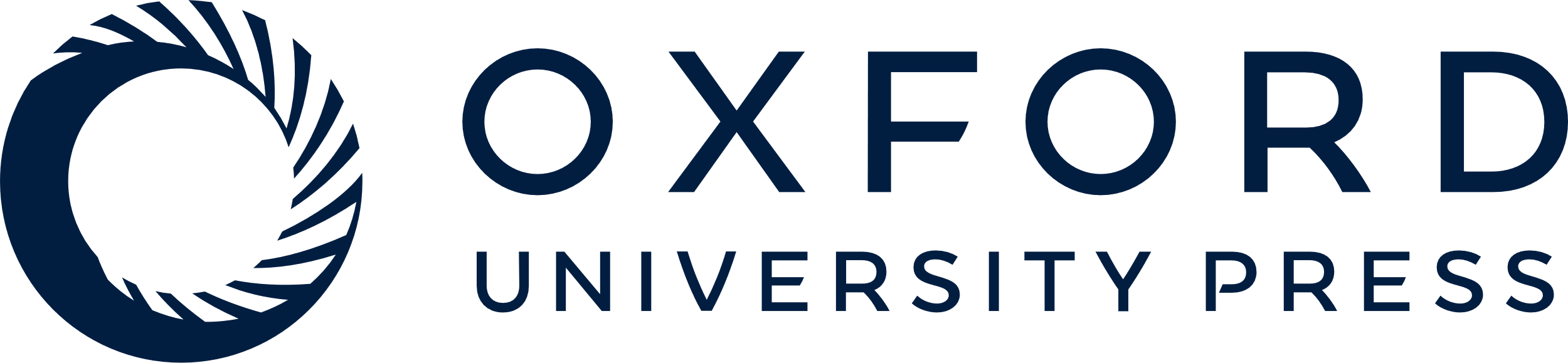 [Speaker Notes: Figure 1 Effect of erythropoietin on myocardial remodelling after myocardial infarction. Changes in echocardiographic indices of left ventricular function and left ventricular end-diastolic diameter during 8-weeks follow-up after coronary artery ligation. *P < 0.05 vs. myocardial infarction, **P < 0.01 vs. myocardial infarction. LVEDD indicates left ventricular end-diastolic diameter.


Unless provided in the caption above, the following copyright applies to the content of this slide: © The European Society of Cardiology 2007. All rights reserved. For Permissions, please e-mail: journals.permissions@oxfordjournals.org]